Directing- Module 4
What is Directing
DIRECTING is said to be a process in which the managers instruct, guide and oversee the performance of the workers to achieve predetermined goals.
Directing is said to be the heart of management process. Planning, organizing, staffing has got no importance if direction function does not take place.
Directing initiates action and it is from here actual work starts. Direction is said to be consisting of human factors.
In simple words, it can be described as providing guidance to workers in doing work. In field of management, direction is said to be all those activities which are designed to encourage the subordinates to work effectively and efficiently.
Directing consists of process or technique by which instruction can be issued and operations can be carried out as originally planned.  Therefore, Directing is the function of guiding, inspiring, overseeing and instructing people towards accomplishment of organizational goals.
Characteristics of Directing
Pervasive Function - Directing is required at all levels of organization. Every manager provides guidance and inspiration to his subordinates.
Continuous Activity - Direction is a continuous activity as it continues throughout the life of organization.
Human Factor - Directing function is related to subordinates and therefore it is related to human factor. Since human factor is complex and behavior is unpredictable, direction function becomes important.
Creative Activity - Direction function helps in converting plans into performance. Without this function, people become inactive and physical resources are meaningless.
Executive Function - Direction function is carried out by all managers and executives at all levels throughout the working of an enterprise; a subordinate receives instructions from his superior only.
Delicate Function - Direction is supposed to be a function dealing with human beings. Human behavior is unpredictable by nature and conditioning the people’s behavior towards the goals of the enterprise is what the executive does in this function. Therefore, it is termed as having delicacy in it to tackle human behavior.
Importance of Directing Function
Directing or Direction function is said to be the heart of management of process and therefore, is the central point around which accomplishment of goals take place. A few philosophers call Direction as “Life spark of an enterprise”.
It is also called as on actuating function of management because it is through direction that the operation of an enterprise actually starts. Being the central character of enterprise, it provides many benefits to a concern which are as follows:-

1. It Initiates Actions - Directions is the function which is the starting point of the work performance of subordinates.
 It is from this function the action takes place, subordinates understand their jobs and do according to the instructions laid. 
Whatever are plans laid, can be implemented only once the actual work starts. It is there that direction becomes beneficial. 

2. It Integrates Efforts - Through direction, the superiors are able to guide, inspire and instruct the subordinates to work.
For this, efforts of every individual towards accomplishment of goals are required. It is through direction the efforts of every department can be related and integrated with others.
This can be done through persuasive leadership and effective communication. Integration of efforts brings effectiveness and stability in a concern. 

3. Means of Motivation - Direction function helps in achievement of goals. A manager makes use of the element of motivation here to improve the performances of subordinates.
This can be done by providing incentives or compensation, whether monetary or non - monetary, which serves as a “Morale booster” to the subordinates.
Motivation is also helpful for the subordinates to give the best of their abilities which ultimately helps in growth. 
4. It Provides Stability - Stability and balance in concern becomes very important for long term sun survival in the market.
This can be brought upon by the managers with the help of four tools or elements of direction function - judicious blend of persuasive leadership, effective communication, strict supervision and efficient motivation.
Stability is very important since that is an index of growth of an enterprise. Therefore a manager can use of all the four traits in him so that performance standards can be maintained.

5. Coping up with the changes - It is a human behavior that human beings show resistance to change.
Adaptability with changing environment helps in sustaining planned growth and becoming a market leader. It is directing function which is of use to meet with changes in environment, both internal as external.
Effective communication helps in coping up with the changes. It is the role of manager here to communicate the nature and contents of changes very clearly to the subordinates. This helps in clarifications, easy adaptations and smooth running of an enterprise.
6. Efficient Utilization of Resources – Direction helps in clarifying the role of every subordinate towards his work.
The resources can be utilized properly only when less of wastages, duplication of efforts, overlapping of performances, etc. don’t take place.
Through direction, the role of subordinates become clear as manager makes use of his supervisory, the guidance, the instructions and motivation skill to inspire the subordinates.
This helps in maximum possible utilization of resources of men, machine, materials and money which helps in reducing costs and increasing profits.
Harmony of Objectives:

 Harmonizing of objectives means establishing the concurrence of organizational goals and personal goals of the members of the organization. 
If a conflict occurs between the organizational goals and the personal goals, the achievement of goals becomes harder.
Therefore in such a situation it is up to the manager to harmonize objectives through proper directing, to ensure the proper success of the organization and the satisfaction of the employees.
What is Leadership ?
Leadership is a process by which an executive can direct, guide and influence the behaviour and work of others towards accomplishment of specific goals in a given situation.
Leadership is the ability of a manager to induce the subordinates to work with confidence and zeal.
Leadership is the potential to influence behaviour of others. It is also defined as the capacity to influence a group towards the realization of a goal. 
Leaders are required to develop future visions, and to motivate the organizational members to want to achieve the visions.
According to Keith Davis, “Leadership is the ability to persuade others to seek defined objectives enthusiastically. It is the human factor which binds a group together and motivates it towards goals.”
Characteristics of Leadership
It is a inter-personal process in which a manager is into influencing and guiding workers towards attainment of goals.

It denotes a few qualities to be present in a person which includes intelligence, maturity and personality. 

It is a group process. It involves two or more people interacting with each other. 

A leader is involved in shaping and moulding the behaviour of the group towards accomplishment of organizational goals.
 
Leadership is situation bound. There is no best style of leadership. It all depends upon tackling with the situations.
Importance of Leadership
Leadership is an important function of management which helps to maximize efficiency and to achieve organizational goals. The following points justify the importance of leadership in a concern.

Initiates action- Leader is a person who starts the work by communicating the policies and plans to the subordinates from where the work actually starts.
Motivation- A leader proves to be playing an incentive role in the concern’s working. He motivates the employees with economic and non-economic rewards and thereby gets the work from the subordinates.
Providing guidance- A leader has to not only supervise but also play a guiding role for the subordinates. Guidance here means instructing the subordinates the way they have to perform their work effectively and efficiently.
Creating confidence- Confidence is an important factor which can be achieved through expressing the work efforts to the subordinates, explaining them clearly their role and giving them guidelines to achieve the goals effectively. It is also important to hear the employees with regards to their complaints and problems.
5.   Building morale- Morale denotes willing co-operation of the employees towards their work and getting them into confidence and winning their trust. A leader can be a morale booster by achieving full co-operation so that they perform with best of their abilities as they work to achieve goals.
Builds work environment- Management is getting things done from people. An efficient work environment helps in sound and stable growth. Therefore, human relations should be kept into mind by a leader. He should have personal contacts with employees and should listen to their problems and solve them. He should treat employees on humanitarian terms.
Co-ordination- Co-ordination can be achieved through reconciling personal interests with organizational goals. This synchronization can be achieved through proper and effective co-ordination which should be primary motive of a leader.
Leadership Styles
All leaders do not possess same attitude or same perspective. Few leaders adopt the carrot approach and a few adopt the stick approach. 
Thus, all of the leaders do not get the things done in the same manner. Their style varies. The leadership style varies with the kind of people the leader interacts and deals with.
A perfect/standard leadership style is one which assists a leader in getting the best out of the people who follow him.
Some of the important leadership styles are as follows:

Autocratic leadership style: In this style of leadership, a leader has complete command and hold over their employees/team.
The team cannot put forward their views even if they are best for the team’s or organizational interests. They cannot criticize or question the leader’s way of getting things done.
The leader himself gets the things done. The advantage of this style is that it leads to speedy decision-making and greater productivity under leader’s supervision.
Drawbacks of this leadership style are that it leads to greater employee absenteeism and turnover. 
This leadership style works only when the leader is the best in performing or when the job is monotonous, unskilled and routine in nature or where the project is short-term and risky.
2. The Laissez Faire Leadership Style: Here, the leader totally trusts their employees/team to perform the job themselves.
 He just concentrates on the intellectual/rational aspect of his work and does not focus on the management aspect of his work.
The team/employees are welcomed to share their views and provide suggestions which are best for organizational interests.
This leadership style works only when the employees are skilled, loyal, experienced and intellectual.

3. Democratic/Participative leadership style: The leaders invite and encourage the team members to play an important role in decision-making process, though the ultimate decision-making power rests with the leader.
The leader guides the employees on what to perform and how to perform, while the employees communicate to the leader their experience and the suggestions if any.
The advantages of this leadership style are that it leads to satisfied, motivated and more skilled employees. It leads to an optimistic work environment and also encourages creativity. This leadership style has the only drawback that it is time-consuming.
4. Bureaucratic leadership: Here the leaders strictly adhere to the organizational rules and policies.
Also, they make sure that the employees/team also strictly follows the rules and procedures.
Promotions take place on the basis of employees’ ability to adhere to organizational rules.
This leadership style gradually develops over time. This leadership style is more suitable when safe work conditions and quality are required. But this leadership style discourages creativity and does not make employees self-contented.
What is Motivation?
Motivation
The processes that account for an individual’s intensity, direction, and persistence of effort toward attaining a goal.
Key Elements
Intensity: how hard a person tries
Direction: toward beneficial goal
Persistence: how long a person tries
© 2007 Prentice Hall Inc. All rights reserved.
Motivation is the word derived from the word ‘motive’ which means needs, desires, wants or drives within the individuals. It is the process of stimulating people to actions to accomplish the goals. In the work goal context the psychological factors stimulating the people’s behaviour can be -
desire for money 
success 
recognition 
job-satisfaction 
team work, etc 
One of the most important functions of management is to create willingness amongst the employees to perform in the best of their abilities. Therefore the role of a leader is to arouse interest in performance of employees in their jobs. The process of motivation consists of three stages:-
A felt need or drive 
A stimulus in which needs have to be aroused 
When needs are satisfied, the satisfaction or accomplishment of goals. 
Therefore, we can say that motivation is a psychological phenomenon which means needs and wants of the individuals have to be tackled by framing an incentive plan.
Importance of Motivation to Individuals & Organizations
Motivation is important to an individual as: 
Motivation will help him achieve his personal goals. 
If an individual is motivated, he will have job satisfaction. 
Motivation will help in self-development of individual. 
An individual would always gain by working with a dynamic team. 
Similarly, Motivation is important to a business as: 
The more motivated the employees are, the more empowered the team is. 
The more is the team work and individual employee contribution, more profitable and successful is the business. 
During period of amendments, there will be more adaptability and creativity. 
Motivation will lead to an optimistic and challenging attitude at work place.
Hierarchy of Needs Theory (Maslow)
Hierarchy of Needs Theory
There is a hierarchy of five needs—physiological, safety, social, esteem, and self-actualization; as each need is substantially satisfied, the next need becomes dominant.
Self-Actualization
The drive to become what one is capable of becoming.
© 2007 Prentice Hall Inc. All rights reserved.
Maslow’s Hierarchy of Needs
Lower-Order NeedsNeeds that are satisfied externally; physiological and safety needs.
Higher-Order NeedsNeeds that are satisfied internally; social, esteem, and self-actualization needs.
Self
Esteem
Social
Safety
Physiological
Maslow’s Hierarchy of Needs
Maslow proposed that human needs can be arranged in a particular order from lower to the higher. The need hierarchy is as follows:
Basic/Physiological Needs: The needs that are taken as the starting point of motivation are called physiological needs. These needs relate to the survival and maintenance of human life. They include such things as food, clothing, shelter, air, water and other necessaries of life.
Safety/Security Needs: After satisfying the physiological needs, people want the assurance of maintaining a given economic level. They want job security, personal bodily security, security of source of income, provision of old age, insurance against risks.
Social/Belongingness Needs: Man is a social being. He is, therefore, interested in conversation, sociability, exchange of feelings and grievances , companionship, etc.
Esteem/Status Needs: These needs embrace such things as self-confidence, independence, achievement, competence, knowledge and success. They are also called as egoistic needs. They are concerned with prestige and status of the individual.
Self-Actualization Needs: The final step under the need priority model is the need for self-fulfilment or the need to fulfil what a person considers to be his mission in life. It involves realising one’s potentialities for continued self-development and for being creative in the broadest sense of the word. After his other needs are fulfilled, a man has the desire for personal achievement.
Assumptions of Maslow’s Hierarchy
Movement up the Pyramid
Individuals cannot move to the next higher level until all needs at the current (lower) level are satisfied.
Maslow Application:
A homeless person 
will not be motivated to
meditate!
Individuals therefore must move up the hierarchy in order
Having Little Ambition
Theory X
Managers See Workers As…
Disliking Work
Avoiding Responsibility
Self-Directed
Theory Y
 Managers  See Workers As…
Enjoying Work
Accepting Responsibility
[Speaker Notes: Douglas McGregor said that managers hold one of two sets of assumptions about human nature: either Theory X or Theory Y. Seeing people as irresponsible and lazy, managers who follow Theory X assume the following:
1.	Employees inherently dislike work and will try to avoid it.
2.	Since employees dislike work, they must be coerced, controlled, or 		threatened to achieve goals.
3.	Employees avoid responsibilities and seek formal direction, if possible.
4.	Most workers place security above all other work-related factors and will 	display little ambition.
Since they see people as responsible and conscientious, managers who follow Theory Y assume the following:
1.	Employees can view work as being as natural as rest or play.
2.	When committed to their objectives, people will exercise self-direction and 	self-control
3.	The average person can learn to accept, even seek, responsibility. 
4.	Many workers besides managers have innovative decision-making skills.  
No hard evidence confirms that either set of assumptions is universally true. It is more likely that the assumptions of Theory X or Theory Y may or may not be appropriate, depending on the situation at hand.]
Theory X-Theory Y
Douglas McGregor propounded two contrasting theories of human behaviour which he called theory X and theory Y.
These two theories contain two pairs of assumptions about human beings.
It may be noted that these assumptions are merely intuitive deductions, they are not based on any research studies.

Theory X:
Theory X indicates the traditional approach to managerial motivation and control.
It represents old stereotyped and authoritarian management style of motivation. The underlying assumptions of this theory are:
The average human being is basically lazy and has inherent dislike of work. He will avoid work, if he can.
Most people lack ambition. They are not interested in achievement. They like to be directed.
Most people in organization have little capacity for creativity in solving organizational problems.
Most people must be closely controlled and often threatened to achieve organizational goals.
Theory Y:
This theory assumes that people are not unreliable and lazy by nature.
If they are motivated, they could really be creative. The main task of management is to unleash the potential in the employees.
An employee who is properly motivated can achieve his goals by directing his own efforts and thus, he can help in accomplishing the organizational goals.
The assumptions of McGregor’s Theory Y are as follows:
Work is as natural as play, if the conditions are favourable. The average person does not inherently dislike work.
External control and threat of punishments are not the only means for bringing about efforts towards organizational objectives. 
Commitment to objectives is a function of the rewards associated with their achievement.
The average human being learns under proper conditions, not only to accept but also to seek responsibilty.
Theory X-Theory Y
Theory X is more applicable to unskilled and uneducated employees whereas Theory Y is more applicable to skilled and well educated employees who are mature enough and understand the responsibility. 

Therefore, the management should use an amalgamation of both the theories to motivate the different kinds of employees at different levels in the organization.
Herzberg’s Two-Factor Theory
Hygiene Factors:
Salary
Work Conditions
Company Policies
Job Security
Working Conditions
Inter-personal relations with Peers & Subordinates
Status
Motivators: 
Achievement
Responsibility
Growth
Recognition
Work Itself
Advancement
Hygiene Factors---Extrinsic & Related to Dissatisfaction

Motivation Factors---Intrinsic and Related to Satisfaction
Herzberg’s Two-Factor Theory
Herzberg’s Two-Factor theory is also called as Motivation-Hygiene Model.
He described two factors or classes of motives:
Hygiene , Extrinsic, Job Context or Maintenance Factors- This group of needs called maintenance needs correspond to Maslow’s two lower order physiological and safety needs.
These are called maintenance factors because their presence doesn’t cause motivation or positive satisfaction, though their absence causes dissatisfaction.
They are called job-context or extrinsic factors because they are the surrounding physical, administrative and social environmental factors.
b)  Motivators, Intrinsic or Job Content Factors- 
This group of needs called motivators correspond to Maslow’s higher order social, ego and self-actualization needs.
These include recognition, advancement, etc. These are satisfiers and motivators.
The absence does not cause dissatisfaction but their presence has an uplifting effect on employee motivation.
They are also called intrinsic or job content factors because they are intimately related with the job, and not related to surrounding environment.
Motivational Techniques
Job Enlargement- this approach deals with the horizontal expansion of jobs. Horizontal expansion of jobs means increasing the number of jobs performed by the worker, thereby making the job less specialised and monotonous.
Unless done with a lot of care job enlargement can prove counter productive. Employees may not enjoy the additional responsibility and may feel over- burdened and demotivated.
Job Rotation- This approach involves the regular switching of jobs among employees. The rotation of workers between various departments reduces the boredom of performing the same job activities.
The system of rotation of jobs, however, necessitates organizations to constantly conduct training programs to upgrade the skills of the employee. These training programs enable the employees to cater to the demands of different jobs.
c) Job Enrichment- The job enrichment approach carries out a vertical expansion of jobs. This vertical expansion results in an increase in the content of work and requires employees to have a high level of skill and knowledge.
It also facilitates an increase in the level of autonomy by allowing workers to plan, direct, control and evaluate their own performance on the job.
Communication
The process of passing any information from one person to the other person with the aid of some medium is termed as communication.
The first party who sends the information is called the sender and the second party who receives the information, decodes the information and accordingly responds is called the receiver or the recipient. 
Thus in simpler terms communication is simply a process where the sender sends the information to the receiver for him to respond.
Sender-----------------------------------Receiver
                              Information
Importance of Communication
The importance of communication in an organization can be summarized as follows:
Communication promotes motivation by informing and clarifying the employees about the task to be done, the manner they are performing the task, and how to improve their performance if it is not up to the mark. 
Communication is a source of information to the organizational members for decision-making process as it helps identifying and assessing alternative course of actions. 
Communication also plays a crucial role in altering individual’s attitudes, i.e., a well informed individual will have better attitude than a less-informed individual. Organizational magazines, journals, meetings and various other forms of oral and written communication help in moulding employee’s attitudes. 
Communication also helps in socializing. In today’s life the only presence of another individual fosters communication. It is also said that one cannot survive without communication. 
As discussed earlier, communication also assists in controlling process. It helps controlling organizational member’s behaviour in various ways. There are various levels of hierarchy and certain principles and guidelines that employees must follow in an organization. They must comply with organizational policies, perform their job role efficiently and communicate any work problem and grievance to their superiors. Thus, communication helps in controlling function of management.
Process of Communication
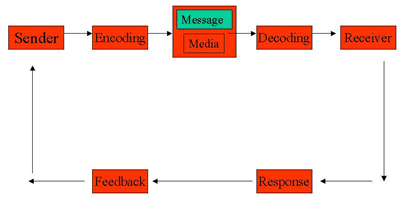 Communication Process
Communication is a process of exchanging verbal and non verbal messages. It is a continuous process. Pre-requisite of communication is a message. 
This message must be conveyed through some medium to the recipient. It is essential that this message must be understood by the recipient in same terms as intended by the sender.
He must respond within a time frame. Thus, communication is a two way process and is incomplete without a feedback from the recipient to the sender on how well the message is understood by him. 
The main components of communication process are as follows:
Sender / Encoder - Sender / Encoder is a person who sends the message. A sender makes use of symbols (words or graphic or visual aids) to convey the message and produce the required response.
 For instance - a training manager conducting training for new batch of employees. Sender may be an individual or a group or an organization. The views, background, approach, skills, competencies, and knowledge of the sender have a great impact on the message. 
The verbal and non verbal symbols chosen are essential in ascertaining interpretation of the message by the recipient in the same terms as intended by the sender.

2.  Message - Message is a key idea that the sender wants to communicate. It is a sign that elicits the response of recipient. Communication process begins with deciding about the message to be conveyed. It must be ensured that the main objective of the message is clear.
3. Medium/Channel - Medium is a means used to exchange / transmit the message. The sender must choose an appropriate medium for transmitting the message else the message might not be conveyed to the desired recipients.
The choice of appropriate medium of communication is essential for making the message effective and correctly interpreted by the recipient. This choice of communication medium varies depending upon the features of communication.
For instance - Written medium is chosen when a message has to be conveyed to a small group of people, while an oral medium is chosen when spontaneous feedback is required from the recipient as misunderstandings are cleared then and there.
4. Recipient / Decoder - Recipient / Decoder is a person for whom the message is intended / aimed / targeted. The degree to which the decoder understands the message is dependent upon various factors such as knowledge of recipient, their responsiveness to the message, and the reliance of encoder on decoder.
5. Noise- unfortunately communication is affected by noise, which is anything- whether in the sender, the transmission, or the receiver-that hinders communication. 
6. Feedback - Feedback is the main component of communication process as it permits the sender to analyze the efficacy of the message. It helps the sender in confirming the correct interpretation of message by the decoder. Feedback may be verbal (through words) or non-verbal (in form of smiles, sighs, etc.). It may take written form also in form of memos, reports, etc.
Types of Communication
Verbal communication- Verbal communication is a type of communication where the information flows through verbal medium like words, speeches, presentations etc.
In verbal communication the sender shares his/her thoughts in the form of words. In organizations, individuals communicate verbally among each other in the form of dialogues, speech, presentations, discussions to name a few.
The tone of the speaker, the pitch and the quality of words play a crucial role in verbal communication. The speaker has to be loud and clear and the content has to be properly defined.
Haphazard and unorganized thoughts only lead to confusions and misunderstandings among individuals. In verbal communication, an individual must understand the importance of words and how to put them across.
  While speaking the pitch ought to be high and clear for everyone to understand and the content must be designed keeping the target audience in mind.
 In verbal communication it is the responsibility of the sender to cross check with the receiver whether he has downloaded the correct information or not and the sender must give the required response.
2. Non verbal communication- Imagine yourself in a situation, where you can’t speak but have to communicate an urgent information to the other person or for that matter, you are sitting in an important meeting and you want to express your displeasure or pleasure to your colleague without uttering even a word.
 Here non verbal mode of communication comes into picture. Facial expressions, gestures, hand and hair movements, body postures all constitute non verbal communication.
 Any communication made between two people without words and simply through facial movements, gestures or hand movements is called as non verbal communication.
In other words, it is a speechless communication where content is not put into words but simply expressed through expressions. If one has a headache, one would put his hand on his forehead to communicate his discomfort - a form of non verbal communication. Non verbal communications are vital in offices & meetings.
3. Visual Communication- Before planning any outing or tour, Sneha always refers to the map of that place. Through the map, she tries to find out more about the place, the route to reach that place, hotels, shopping joints etc.
 The map is actually passing information about the place to Sneha or communicating with Sneha. This mode of communication is called visual communication.
In visual communication, the recipient receives information from signboards, displays, hoardings, banners, maps etc.
The sign board of Mc Donald’s or KFC indicates eating joints - a form of visual communication. 
The sign board of “No Parking Zone” communicates to the individuals that any vehicle must not be parked in the vicinity - again a mode of visual communication. 
Vision plays a very important role in visual communication and it depends on the recipient how to interpret the message.
Effectiveness of Communication
Effective communication is a part and parcel of any successful organization. A communication should be free from barriers so as to be effective.
Communication is a two way process where the message sent by the sender should be interpreted in the same terms by the recipient. The characteristics of effective communication are as follows :

Clarity of Purpose: The message to be delivered must be clear in the mind of sender. The person to whom it is targeted and the aim of the message should be clear in the mind of the sender.
Completeness: The message delivered should not be incomplete. It should be supported by facts and observations. It should be well planned and organized. No assumptions should be made by the receiver.
Conciseness: The message should be concise. It should not include any unnecessary details. It should be short and complete.
4. Feedback: Whether the message sent by the sender is understood in same terms by the receiver or not can be judged by the feedback received. The feedback should be timely and in personal. It should be specific rather than general.
5. Empathy: Empathy with the listeners is essential for effective verbal communication. The speaker should step into the shoes of the listener and be sensitive to their needs and emotions. This way he can understand things from their perspective and make communication more effective.
6. Modify the message according to the audience: The information requirement by different people in the organization differs according to their needs. What is relevant to the middle level management might not be relevant to the top level of management. Use of jargons should be minimized because it might lead to misunderstanding and misinterpretations. The message should be modified according to the needs and requirements of the targeted audience.
7. Multiple Channels of communication: For effective communication multiple channels should be used as it increases the chances of clarity of message. The message is reinforced by using different channels and there are less chances of deformation of message.
8. Make effective use of Grapevine (informal channel of communication): The employees and managers should not always discourage grapevine. They should make effective use of grapevine. The managers can use grapevine to deliver formal messages and for identification of issues which are significant for the employees. The managers can get to know the problems faced by the employees and can work upon it.
Communication Barriers
Communication Barriers are the various obstacles and hurdles which arise in between of an effective communication leading to misunderstandings and misinterpretations by the receiver. 
Noise - Noise plays an important barrier to effective communication. Imagine you want to pass on some information to a person standing next to a blaring mike. 
Do you think, the sender will ever be able to interpret it correctly? Do you think the receiver in this case is to blame? In this case, because of the blaring mike, the information will never reach the person in its desired form.
Any presentation or speech delivered in a noisy classroom or auditorium is pointless as the information would never fall on the ears of the listeners. Try sharing some information with your friend in an overcrowded bus or a noisy market, correct information will never reach the recipient and he would never be able to interpret it correctly or respond accordingly.
Here noise is an external communication barrier and it results in the distortion of the message.
2. Unorganized Thought - Unorganized and haphazard thoughts also are instrumental in poor communication and a very important barrier to effective communication.
Mohan to Mona -“Please come at 2 pm, okay not to come at 2.30 pm instead, fine let us freeze it for 3 pm”
Mona is bound to get confused as Mohan himself is not clear about the timings. 
The sender must pass on crystal clear information to the receiver. The sender must first be himself very clear what he wants to communicate and then only begin the conversation. Abstract ideas, haphazard thoughts lead to ineffective communication. First know what you have to communicate and then only speak.
Wrong interpretations - Wrong interpretations again play a very important role in miscommunication. An information can be wrongly interpreted by the receiver leading to a complete mess.
“Tom went for a bash yesterday night”. The word bash can be decoded as beating as well as a party. 
The sender might convey his message to the recipient in order to provide some necessary information but the receiver might misinterpret it.
It is the responsibility of the receiver to give proper feedback to the speaker and clear all the doubts before ending the conversation. Don’t keep things within yourself; ask if you are not clear with anything.
4. Not Understanding the receiver - The boss once wanted to address his young team. He quoted examples from the year 1950 - the year when his team members were not even born. Don’t you think, all the young chaps will lose interest after sometime?
That’s the importance of understanding the recipient. Don’t just prepare a speech, learn more about the culture, habits, thought process of your listeners.
 The sender must understand the receiver first and then pass on the information. Not understanding the receiver again is a barrier to effective communication.
5. Ignoring the content - One should lay emphasis on the content of his speech.
 The content has to be clear, crisp and above all interesting. Don’t just speak; take some time to find out what you are speaking. Find out whether the content is relevant or not?
During presentations, the speaker must use interesting words, funny one liner to capture the attention of the listeners. Don’t make your speech monotonous otherwise the listeners after sometime will definitely fall asleep.
One should be smart enough to understand when to crack a slight joke in mid of a conversation. It really works. Don’t just speak for the heck of it, understand what you are speaking and try to make it more interesting, crisp and above all relevant.
6. Avoiding the Listener - Imagine yourself attending a seminar where the speaker is simply reading from his notes and for once has not made any eye contact with you.
You will never be able to relate with the speaker and hence never bother to find out what he wants to convey.
Don’t just go on. Create a friendly atmosphere and then start communicating.
Don’t just come to the point, one can ask questions from the listeners like what’s new?, Lovely weather or even use compliments like wonderful crowd, enthusiastic group. Don’t avoid your listeners, make an eye contact with them to effectively communicate.
7. Not confirming with the recipient - Always cross check with the listeners, whether they have received the correct information or not.
For instance, if you are sharing some important contact no, do make it a habit to verify the number with the receiver whether the receiver has noted it correctly or not. Use words like “Did you get it? “Am I Audible?” in between the conversation. Try to find out whether the listener is getting your message or not.
Take pauses in between, simply don’t rush. Make a habit to spell out words. If you want to pass on your email id to your team, it is better to spell out each word of the email account
8. Low pitch and tone - Sometimes even the pitch and tone can play a communication barrier. Your content might be accurate, crisp and even related, but if your pitch is low your information will never reach the listeners bang on.
The tone has to be crystal clear and loud for passing on correct information.
Remember to give the correct pause after each sentence and don’t forget the punctuation marks. Remember you are communicating not only for the first benchers but the people on the last bench are also a part of the communication. Be loud and clear but don’t shout.
9. Impatient Listener - The listener also has to be patient enough to absorb the complete information and then respond accordingly. Always jot down your points and start off with your queries once the sender is through with the communication.
Don’t just jump in between the conversation as it leads to unnecessary confusions, misunderstandings and conflict and the communication never reaches any conclusion.
10. Different cultural level - In any organization, an individual can never think on the same line as his boss does. There is always a difference in their thought process. The work pressure, lack of transparency between the team members are also the barriers which lead to an ineffective communication. These barriers are called internal barriers.
Communication Technology
The application of information technology to the communication has increased the effectiveness of communication in organizations.
Some of the advances in technology and their impact on organizational communication are discussed below:
Management Information System (MIS)- a MIS is a system that gathers, organizes and summarizes data and then presents it in a format customized to the situation and the individual using the information.
In other words, MIS generates, processes and transmits information to the right person in the eight format at the right time. In most organizations MIS is computerised.
A manager can use MIS to obtain information on certain technological developments in the organization or the industry or to obtain expert advice to solve organizational problems.
Electronic Mail- This is a computer-based communication system which allows people to exchange messages across the world within a few minutes. 
Messages are stored in a mail box till the recipients open them and read them on their computer screens.
The recipients can send their responses later at any time, according to their convenience.
3. Telecommuting- Is also known as teleworking, the electronic cottage or worksteading.
It involves the accomplishment of all or part of a person’s work at home through computer links to the office.
It gives a person freedom from the distractions of the workplace, enables him to save time and money, and allows him to devote more time to family and personal work.
Organizations also benefit from telecommuting since it reduces their requirement for office space.
Telecommuting increases the morale of employees as they feel that the employer trusts them to work from home and increases their commitment towards work and the organization.
However, telecommuting may also cause certain problems. The employees working from home may not be considered for promotion because they do not interact directly with the manager. Also they may feel isolated as they cannot talk to their fellow employees and share their thoughts, views and opinions.
4. Social Media- In the present times, organizations use social media to recruit employees and also share important information with society at large.
Use of LinkedIn, Twitter, Facebook, and other technological mediums has added to the communication revolution.